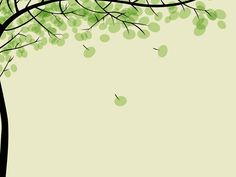 Có quan hệ
Mệnh đề: S  +   V   +  (O) + ( Adv of...)
RELATIVE   CLAUSE
MỆNH ĐỀ QUAN HỆ
NON-DEFINING
RELATIVE CLAUSE
DEFINING 
RELATIVE CLAUSE
Câu hỏi 1:
Sự khác nhau giữa Defining và Non-defining Relative Clause
Câu hỏi 2:

Ex 1: The  beautiful   girl  is my girlfriend. 
                    			

Ex 2: 
The girl                                 is my friend.
             S + V + adj = clause

Ex 3:
He is the talented doctor
Đặc điểm ngữ pháp và vị trí của RC
(adj)
(n)
who is beautiful
(she is beautiful)
Relative pronoun + V + adj = Relative clause
whom I admire most.
( I admire him most)
Relative Pro + S + V = Relative Clause
S + V + O
Câu hỏi 3:
Hãy liệt kê các đại từ quan hệ
1. WHO  (người mà)
Dùng để thay thế cho 
S / O  chỉ NGƯỜI
2. WHOM ( người mà)
Ex1: I told you about the woman.
She lives next door.
(Dt chỉ NGƯỜI)
(S)
I told you about the woman   WHO       lives next door.
Ex2: The man was a doctor.
You saw him last night.
(Dt chỉ NGƯỜI)
(O)
The man   WHOM     you saw last night       was a doctor.
3. WHICH ( cái mà)
Dùng thay thế cho S/ O chỉ  VẬT
- Bổ nghĩa cho cả câu phía trước
Ex1 : Do you see the cat?
It is lying on the roof.
(Vật)
(S)
Do you see the cat WHICH is lying on the roof  ?
Ex 2: The flights were canceled.
We were going to take them.
(Vật)
(O)
The flights WHICH   we were going to take     were canceled.
Ex 3: She can’t come to my birthday party.
That makes me sad.
She can’t come to my birthday party, which makes me sad.
4.            THAT 
( người mà, cái mà)
-Dùng thay cho cả WHO, WHOM, WHICH
- Bắt buộc dùng trong một số trường hợp
Ex1: She is the nicest woman.
I’ve ever met her.
(So sánh nhất)
She is the nicest woman THAT  I’ve ever met.
Ex2: We can see farmers and cattle.
They are going to the field
(Người  và Vật)
We can see farmers and cattle  THAT are going to the field.
Ex3: He just said anything.
It came to his head.
(Đại từ bất định)
He just said anything THAT came to his head.
Ex4: She is the only person.
She can help us
(Dt có ONLY)
She is the only person THAT can help us.
Bắt buộc dùng THAT khi danh từ cần bổ nghĩa có:
1. So sánh nhất  (  the …..est,   the most…)
2. Có cả người và vật.
3. Đại từ bất định : nothing, anything, something, everything, thing, nobody, anybody, somebody,  no one, someone, anyone
4. Only , all, some,  none, little, much, more, the first, the last
Không được dùng THAT khi :
1. Sau dấu phẩy ( Non-defining clause)
2. Sau giới từ
I. Fill in the blanks with WHO, WHOM,  WHICH or THAT:
1. The men _______ lives next-door are English.
2. The dictionary _______ you gave me is very good.
3. Do you know the girls _______ are standing outside the church?
4. The police are looking for the thieve _______ got into my house last night.
5. The best chocolate _______ you like comes from the United States.
6. I have lost the necklace _______ my mother gave me on my birthday.
7. A burglar is someone _______ breaks into a house and steals things.
8. Buses _______ go to the airport run every half hour.
9. I can't find the key _______ opens this door.
10. I gave you a book _______ had many pictures.
11. I don't like the boy _______ Sue is going out with.
12. Did you see the beautiful dress _______ she wore yesterday.
13. The man _______ she is going to marry is very rich.
14. This is the only bank _______ was robbed yesterday.
15. He wore a mask _______ made him look like Mickey Mouse.
who
which
who
who
that
which
that
which
which
which
whom
which
whom
that
which
II. Combine These Pairs Of Sentences Using Relative Pronouns:
1. The first boy has just moved. He knows the truth.
.................................................. .................................................. ......

2. I don't remember the man. He talked to you at the party last week.
.................................................. .................................................. ......

3. The only thing is how to go home. It makes me worried.
.................................................. .................................................. ......

4. That man was Tom. I met him at the bar yesterday.
.................................................. .................................................. ......
5. They are looking for the man and his dog. They have lost the way in the forest.
.................................................. .................................................. ......
The first boy that knows the truth has just moved.
I don't remember the man who  talked to  you at the party last week.
The only thing that makes me worried is how to go home.
The man whom I met at the bar yesterday was Tom.
They're looking for the man and his dog that have lost the way in the forest.
6. The tree has lovely flowers. The tree stands near the gate of my house.
The tree................................................. .................................

7. The last man has just returned from the farm. I want to talk to him at once.
I want to talk to ..................................................................................

8. The book was a lovely story. I was reading it yesterday.
The book   ...........................................................................................

9. The botanist is very famous. He found a strange plant.
The botanist…………………………………………………………………………….

10. Someone is phoning you. He looked for you three hours ago.
The person................................................................................
which stands near the gate of my house has lovely flowers.
the last man that has just returned from the farm.
which I was reading yesterday was a lovely story.
who found a strange plant is very famous.
who looked for you three hours ago is phoning you.